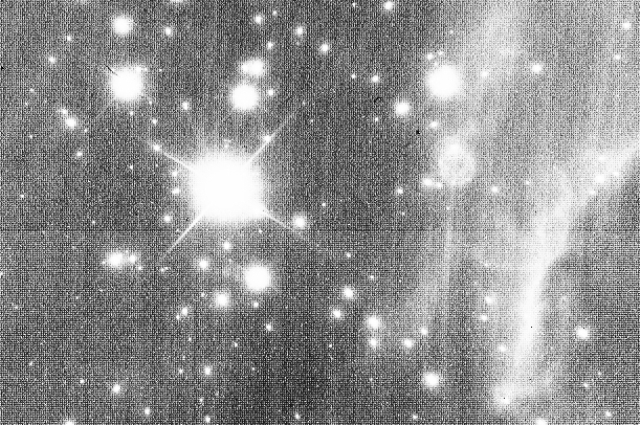 Redução de Imagens Astronómicas
Escola de Verão de Física 2010
FCUP
Redução de Imagens Astronómicas
Sumário
Porquê este Projecto?
Princípios da Redução de Imagens:
 Obtenção de Imagem
Calibração;
Representação Matemática;
Processos;
Análise das Imagens;
Magnitude das estrelas;
Detectar outflows
Conclusões
Redução de Imagens Astronómicas
Porquê este Projecto?
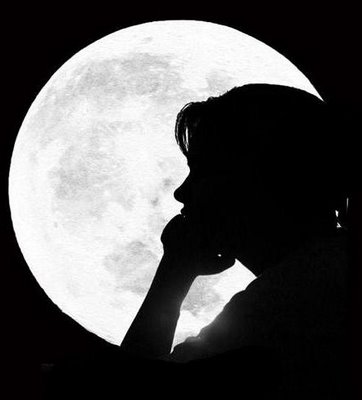 Redução de Imagens Astronómicas
Princípios da Redução
Obtenção de Imagens
O Objecto:


 







Constelação de Orion
Objecto
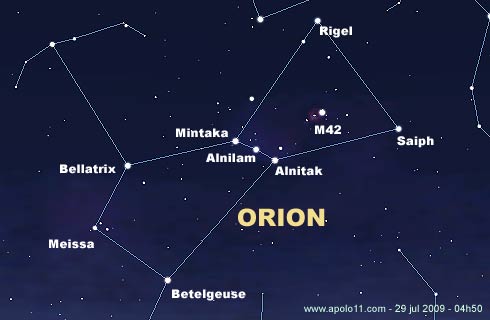 Telescópio + Instrumento + Detector
Imagem
Redução de Imagens Astronómicas
Princípios da Redução
Obtenção de Imagens
O telescópio:

 VLT (Very Large Telescope) situado no Chile
  Diâmetro do espelho:  8,2 m
Objecto
Telescópio + Instrumento + Detector
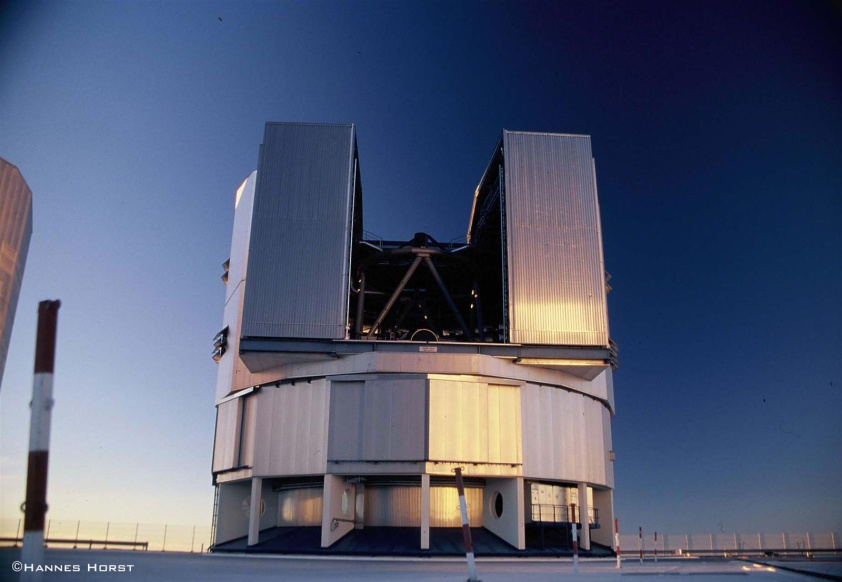 Imagem
Redução de Imagens Astronómicas
Princípios da Redução
Obtenção de Imagens
O Instrumento:
 
 NaCo = NAOS + CONICA
Objecto
Telescópio + Instrumento + Detector
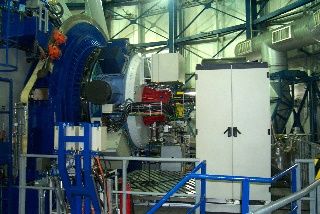 Imagem
Redução de Imagens Astronómicas
Princípios da Redução
Obtenção de Imagens
O Instrumento:
Filtros:
 Escolhem-se filtros sensíveis a comprimentos de onda onde os objectos escolhidos sejam mais facilmente observáveis.
Objecto
Telescópio + Instrumento + Detector
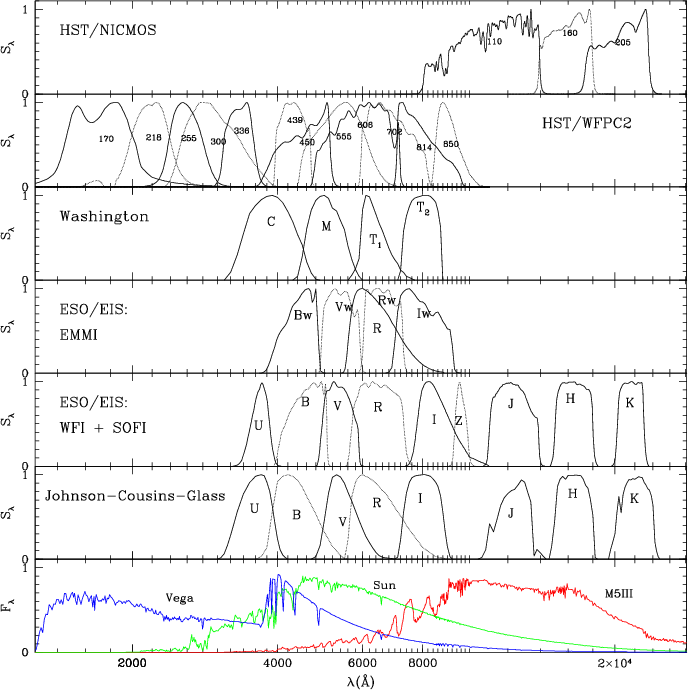 Imagem
Redução de Imagens Astronómicas
Princípios da Redução
Obtenção de Imagens
O Detector:

CCD – “Charged Coupled Device”
Conjunto de condensadores acoplados que podem transferir carga entre si e ‘gravá-la’ através do efeito fotoeléctrico.
Objecto
Telescópio + Instrumento + Detector
Imagem
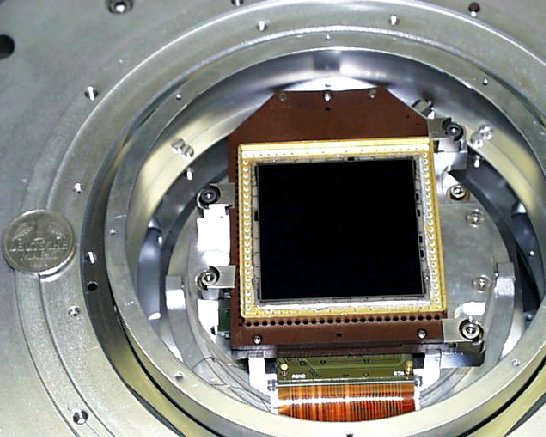 Redução de Imagens Astronómicas
Princípios da Redução
Calibração de Imagens
Principais sinais parasitas detectáveis:
 Bias
 Corrente Dark
 ‘Céu’ 
Pixéis defeituosos
 Raios Cósmicos

O principal efeito a corrigir é a sensibilidade variável dos pixéis.
Redução de Imagens Astronómicas
Representação Matemática
IO – IC = F x G x t
IF – ID= K x G x tf
<IF  -ID> = K x tf x <G>
(IO-IC) / ((IF  -ID)/ (<IF – ID>)) = Fx<G>x t
F = Fluxo Intrínseco do Objecto
G = Ganho Electrónico
t = Tempo de Integração
tf =Tempo de Integração Flat-field
IO = Imagem do Objecto
ID = Imagem do Dark
IC = Imagem do céu
IF = Imagem do flat-field
K = Outros erros instrumentais
Redução de Imagens Astronómicas
Processos
Programas utilizados na redução de imagem:
SAOImage ds9;
ImageJ;
Subaru Image Processor: Makali’i
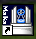 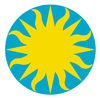 SAOImage DS9
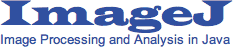 Redução de Imagens Astronómicas
Processos
Subtracção do “céu” ao objecto original
 IO – IC = F x G x t
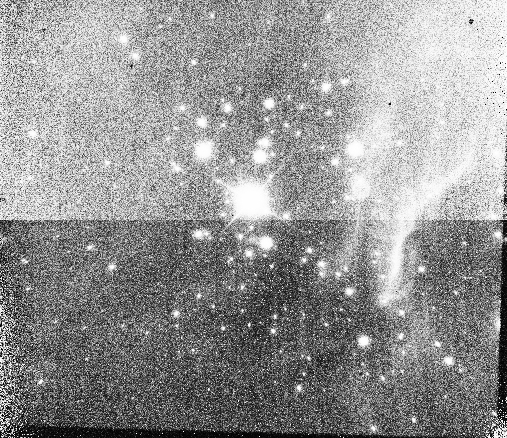 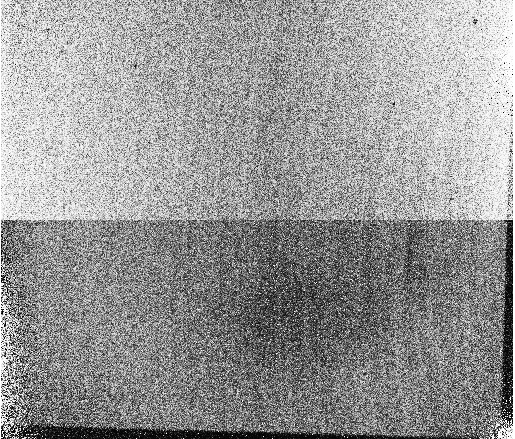 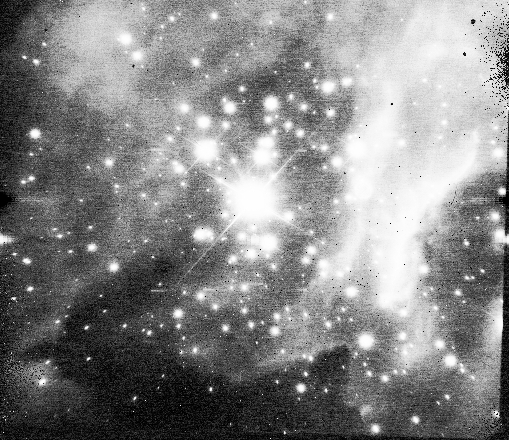 -
=
Redução de Imagens Astronómicas
Processos
Subtracção do dark ao flat original
IF – ID= K x G x tf
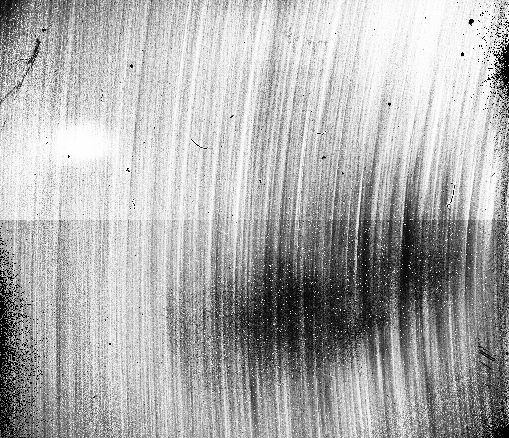 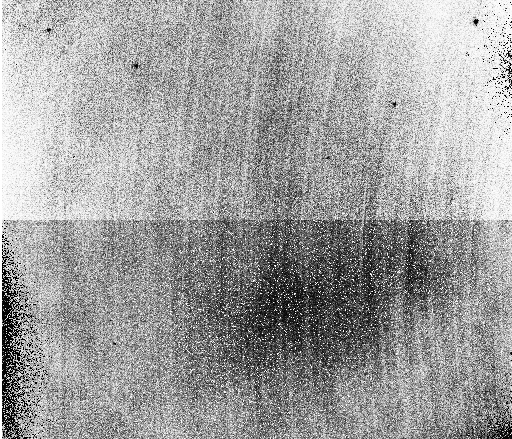 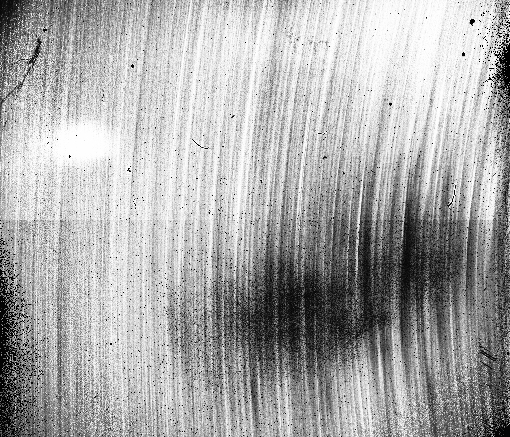 -
=
Redução de Imagens Astronómicas
Processos
Normalização do flat  (Divisão do flat pela média)
( <IF  -ID> = K x tf x <G> )
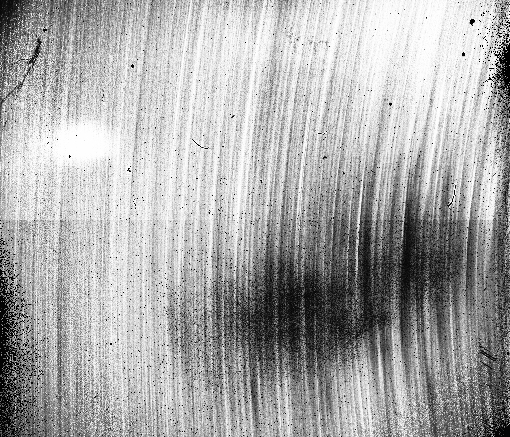 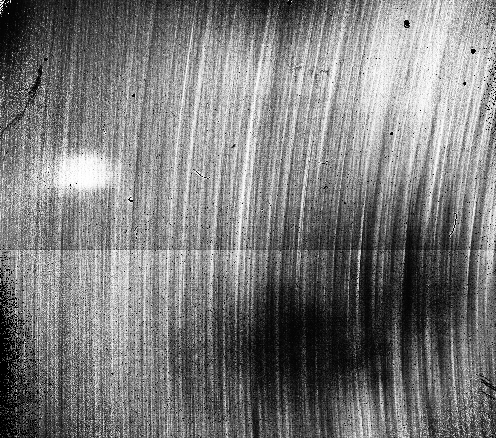 Respectiva média
÷
=
Redução de Imagens Astronómicas
Processos
Divisão do Objecto sem céu pelo Masterflat
(IO-IC) / ((IF  -ID)/ (<IF – ID>)) = Fx<G>x t
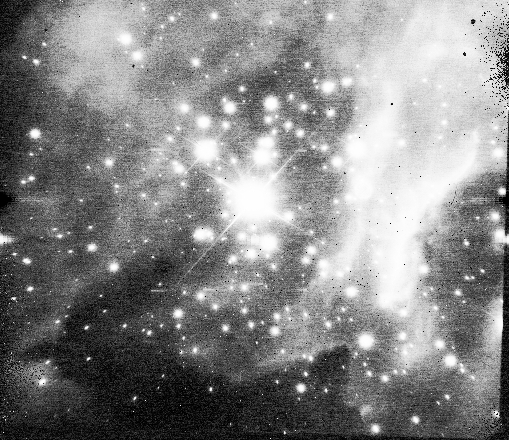 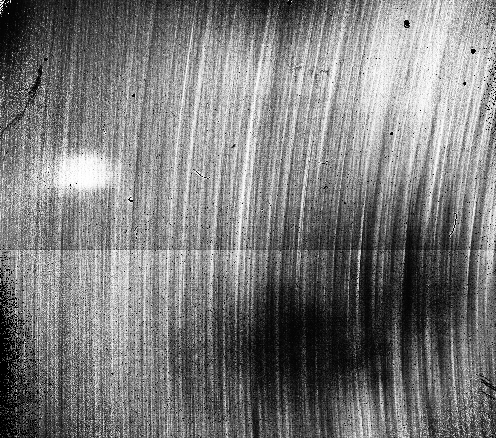 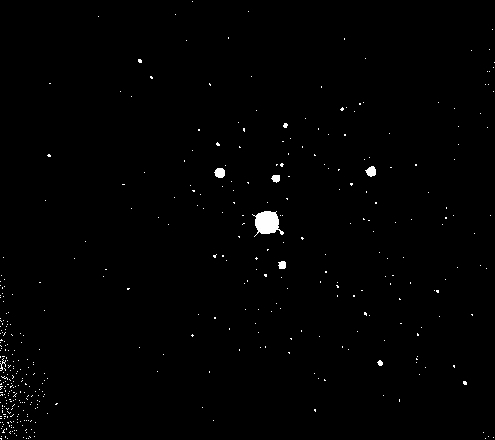 ÷
=
Redução de Imagens Astronómicas
Processos
Remoção dos pixéis defeituosos
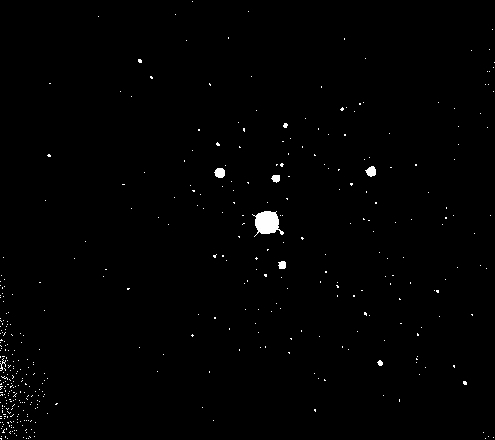 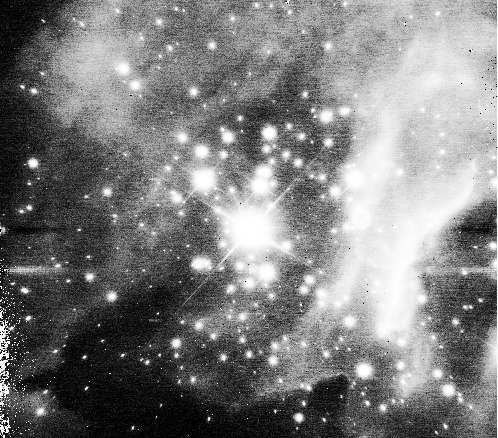 Pixéis defeituosos
-
=
Redução de Imagens Astronómicas
Processos
Junção das imagens  obtidas de forma a criar a imagem final. Combinação das imagens finais dos filtros H, K e J.
Coloração da imagem final obtida.
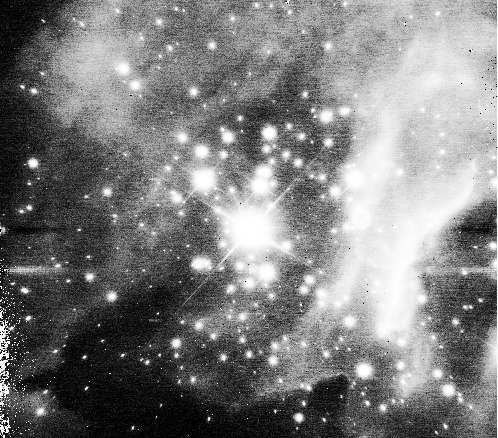 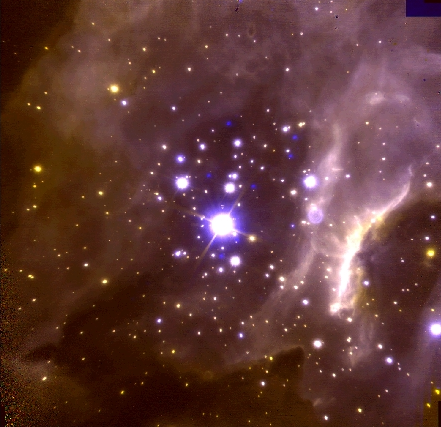 Redução de Imagens Astronómicas
Análise das Imagens
Depois de obtidas as imagens, é possível:
 Quantificar o fluxo da estrelas;

Calcular a magnitude das estrelas;

Detectar outflows.
Redução de Imagens Astronómicas
Magnitude das estrelas
m* = -2,5log (F*/Fp) + mp
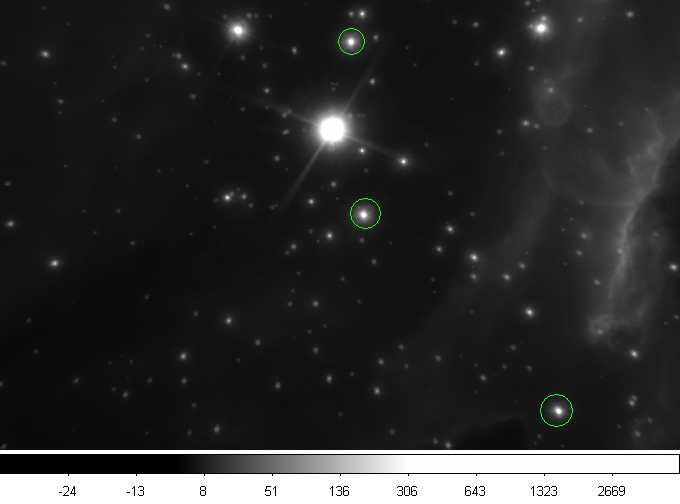 Redução de Imagens Astronómicas
Detectar outflows
Filtro K
Filtro NB 2.12
Redução de Imagens Astronómicas
Detectar outflows
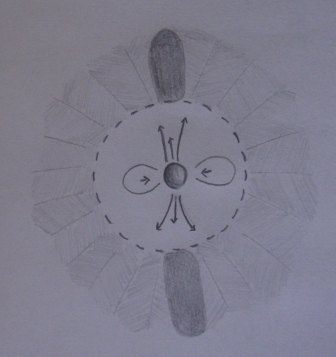 Redução de Imagens Astronómicas
Detectar propelídeos
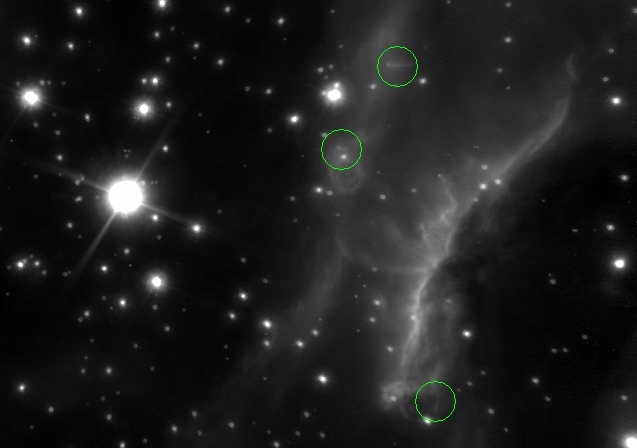 Redução de Imagens Astronómicas
Detectar propelídeos
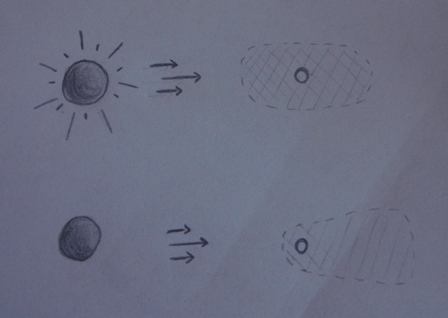 Redução de Imagens Astronómicas
Conclusão
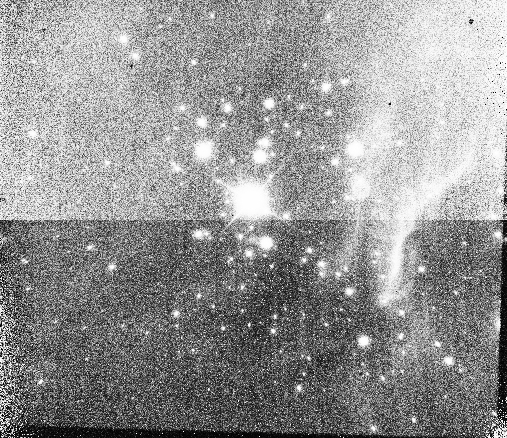 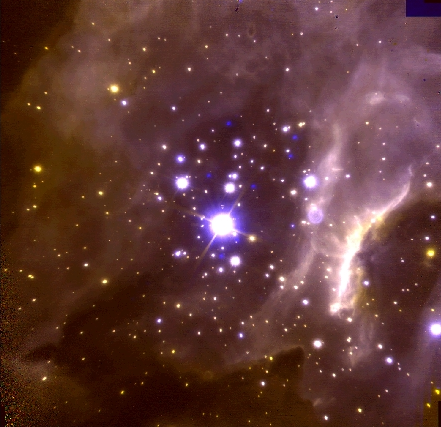 Antes
Depois
Redução de Imagens Astronómicas
Agradecimentos:
Monitor Jorge Grave

Escola de Verão de Física

Departamento de Física e Astronomia

Universidade do Porto
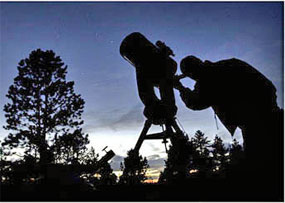 Projecto realizado por:
Ana Carolina Abrantes
Ana Carolina Martins
Carolina Duarte
José Carneiro
Tiago Seabra
Redução de Imagens Astronómicas